Vysoká škola technická a ekonomická v Českých BudějovicíchVýkonnost stavebních strojů na příkladu konkrétní stavby
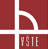 Autor:		Lukáš Počinek
Vedoucí:	Ing. Terezie Vondráčková, Ph.D.
Oponent:	prof. Ing. Věra Voštová, CSc.
Cíl práce
Cílem práce je na konkrétním příkladu stavby vypočítat a porovnat výkonnosti zvoleného typu stavebního stroje pro zemní a skalní práce. Na základě výpočtu stanovit počet odvozních prostředků a navrhnout tak nejoptimálnější strojní sestavu.
Motivace a důvody k řešení daného problému
Práce v daném oboru

Reálné uplatnění práce v praxi

Zájem o zjištěný výsledek
Výzkumné otázky
Ovlivní cenu díla nasazení menších vozidel?

 Výhody a nevýhody použití kamionů?

 Ovlivní výkonnost jednoho stroje cenu díla?

 Vzdálenost kamenolomu od stavby z hlediska nasazení strojní sestavy?
Použité metody
Průzkum cen v okolí

Shromáždění dat od výrobců

K vyhodnocení byla použita metoda nákladově - výstupní
Informace o stavbě
Lesní cesta, katastr obce Dražice 
 Vzdálenost kamenolomu: 30 km
 Odtěžení materiálu: 250 m³
 Navezeného kameniva: 625 m³
 Možnost skládky na stavbě: ANO
 Vzdálenost skládky: 2 km
Posuzované strojní sestavy
Kráčející rypadlo, tatra 6x6 nebo 8x8
Pásové rypadlo, tatra 6x6 nebo 8x8
Kamion, kráčející rypadlo, nakladač a tatra 6x6 nebo 8x8
Kamion, pásové rypadlo, nakladač a tatra 6x6 nebo 8x8
Výkonnost a cena posuzovaných strojů
Porovnání cen bez možnosti skládkování
Porovnání cen s možností skládkování
Porovnání všech možností strojních sestav
Vliv vzdálenosti kamenolomu na cenu stavby
Závěr
Na všechny výzkumné otázky bylo odpovězeno

Cíl práce byl naplněn

Využití bakalářské práce v praxi
Děkuji za pozornost
Doplňující otázky - vedoucí
při úvaze na str. 19 student uvádí, že pro rypadlo s kráčivým podvozkem s denní výkonností 383 m³ potřebujeme 9 vozidel s denní výkonností 45 m³. Znamená to tedy, že na stavbě proto nasadíte 9 nákladních vozidel? Jak tato situace vypadá v praxi? 

v práci sice student uvažuje s koeficientem využití času, tzn. přestávky pracovníků apod., nejsou zde ale, zahrnuty další koeficienty jako např. součinitele naplnění pracovních nástrojů (lopat, korby aut apod.) nebo koeficient nakypření, který v sobě zahrnuje především třídu těžitelnosti dané zeminy. Tyto koeficienty jsou pro výpočty a stanovení výkonností důležité, je s nimi v práci uvažováno a jak?
Doplňující otázky - oponent
Popište podrobně technologii prováděných prací, rypadlo bude těžit, nakládat a zároveň rozhrnovat?
Kam se bude odvážet odtěžená zemina?
Jak určíte potřebný počet odvozních prostředků na základě výkonnosti rypadla, rychlosti vozidel a vzdálenosti uložení zeminy?